Complexifying French Critique of “Deficiency” Theory: More than the "Medicalization" of the School Failures of "Working Class" Children
Dr. Roberto Domingo Toledo (EHESS)
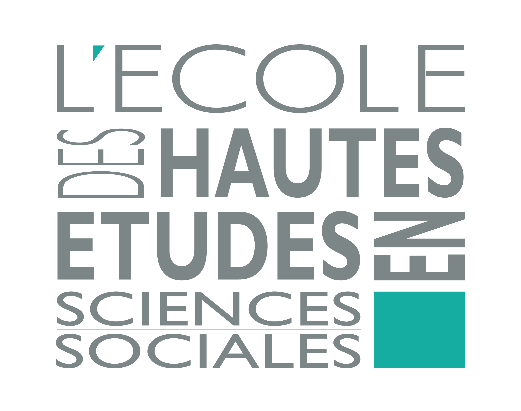 Nouvelle organisation des
MINISTERE DE L’ENSEIGNEMENT SUPERIEUR, DE LA RECHERCHE ET DE L’INNOVATION
ECOLE DES HAUTES ETUDES EN SCIENCES SOCIALES
Presentation Outline
I. The origins of “abnormality” and “special education” in France
	A. A diffuse and dehumanizing form of “medicalization”
	B. An abnormal subhuman “working class” 
 
II. Persisting “deficiency”/“degeneracy” logic despite institutional and political changes 
	A. “Abnormal” -> “Mentally Retarded”
	B. “Mentally retarded” -> “Unadapted”
	C. “Unadapted” -> “Handicapped” to “integrate”
	D. “Handicapped” to “integrate” (1975 law) -> “Handicapped” to “include” (2005 law)

III. Implications for French “Inclusion” politics today:
	A. French research overlooks theories of racial inferiority operational in the earliest so-called “humanist”  	     tendencies in special education
	B. Even the most leftist “humanist” critics in French special education revive racial logic 
	C. Prospects for a de-medicalized/de-racialized vision of difference without deficiency
The origins of “abnormality” and “special education” in France:A diffuse and dehumanizing form of “medicalization”
“With this notion of degeneration and these analyses of heredity, you see how psychiatry could (…) give rise to, a racism that was very different (…). The racism that psychiatry gave birth to is racism against the abnormal (…). It is a racism, therefore, whose function is not so much the prejudice or defence of one group against another as the detection of all those within a group who may be carriers of a danger to it.”(Foucault, Abnormal, 1975).

>School and Special Education conceived as a tool to prevent social disease: Bourneville, D. (1895), Assistance, traitement et éducation des enfants idiots et dégénérés, Rapport fait au Congrès national d'assistance publique, Session de Lyon, juin 1894

 “The causal chain, retardation—school abnormality—perversion—delinquency constitutes throughout the history of special education the common thread in the pathologization of child behaviors” Mazereau, P. (2002), La déficience mentale chez l'enfant entre école et psychiatrie, p. 293
The origins of “abnormality” and “special education” in France: An abnormal “working class”
>Savage urban conditions seen as prone to creating dangerous individuals resembling savages: “There’s « rural race », more accessible to religious feelings, less perverted and more frugal, and a « manufacturing race », imprudent, dissolute, more perverted.” Faucher, Léon (1838), De la réforme des prisons, p. 57)

The state of savagery as the last degree of degeneration of the human species (Title of a book published in 1809 by Jacques Danglade) in 1809)
 
>Special education = way to avoid contagion from dangerous working class elements 
	The compensatory classes “seek to reduce the number of those who later will later 	become useless and a threat” and who “put the future of our race and the 	organisation of our society at risk” Binet A. and Simon T. (1907). Les enfants anormaux, 	guide admission pour les classes de perfectionnement.

> 1885 Law – “Incorrigibles” exported to France’s Prison Colonies
	Physician Alexandre Lacassagne’s position used as justification: “there are incorrigibles 	among the criminals that need to be deported to an isolated place, far from our 	present society, which is too advanced for [them].” Mucchielli, L. (1995), History of 	French 	Criminology, p. 205.
Persisting “deficiency”/“degeneracy” logic despite institutional and political changes: Abnormal -> Mentally Retarded
“Mental retardation is found in varying degrees among the majority of abnormals of the school and among the majority of juvenile delinquents” Heuyer (1914), Enfants anormaux et délinquants juvéniles
Persisting “deficiency”/“degeneracy” logic despite institutional and political changes:  Mentally Retarded -> Unadapted
Heuyer, G. et Lautmann (1937), “Troubles du caractère et inadaptation sociale chez les enfants métis “, Archives de médecine des enfants, tome 40, n° 9, p. 553-564.
 
>The category of the “irrecuperables” emerges with this new social Darwinist category. (Mazereau, P. (2002), La déficience mentale chez l'enfant entre école et psychiatrie, p. 108)


> Liberation and the “1945 Ruling on the “Delinquent Child”- continues “abnormal” delinquent logic! 
Doron. C. O. (2011), Race et Dégénérescence, p. 78-79


An approach that proposes a “semi-therapeutic and a semi-repressive regime”, a “placement of the abnormal in an social defense institution where he is subject to a medico-repressive treatment in order to better his mental state, moral rehabilitation, and his social readaptation”  Levasseur, G. (1959), Les délinquants anormaux mentaux.
Persisting “deficiency”/“degeneracy” logic despite institutional and political changes: Unadapted -> Handicapped to “integrate” (1975 law)
The category of the “excluded” emerges in French sociology, a category of “socially unadapted”. A new class of abnormals created by lack of employment/productivity and increasingly insalubrious urban conditions Lenoir, René (1974), “Les exclus. Un Français sur dix” 

>The same period that schools begin to create classes of “integration" and individualized projects to decrease segregation of the “handicapped“, whole zones (Zones d’Éducation Prioritaire) become defined and stigmatized by their very definition in terms of an accumulation of handicaps:  

	“It’s in advance that the school redefines its objectives in relation to the management 	of socially differentiated groups, defined by negative statistical parameters: 	unemployment, immigration, single-parent families, elementary-school evaluations (…). 	These school risk indicators are equivalent to the pathogenic criteria diagnosed by the 	doctor”. Mazereau, P. (2002), La déficience mentale chez l'enfant entre école et 	psychiatrie, p. 422-3
Persisting “deficiency”/“degeneracy” logic despite institutional and political changes: Handicapped to “integrate” (1975 law) -> Handicapped to “include” (2005 law)
Art.L.114 :  “For the present law, a handicap is defined as any limitation (…) due to a substantial, durable, or definitive alteration to one or several physical, sensorial, mental functions. (Law Handicap 2005)
 
A controversial report by Inserm argues that youth that repetitively transgress “social  rules” probably suffer from a “cognitive dysfunction” affecting their “language abilities” and their ability to make “propositional and abstract representations” Inserm (2005), “Child and Adolescent Conduct Disorder”, p. 162
 
A similar rapport  by the Haute Autorité de Santé argues that “unstable” youth lack “empathy” and risk developing “deficient scarring on the intellectual plane.” The same report evokes the new stigmatizing category of the “incasables” [uncontainables] on several occasions.  HAS (2005), “Treating Psychopathy”, p. 59

Hygienic image: “We’re going to clean the hood with a power hose” (Then Interior Minister Nicolas Sarkozy, June 20th, 2005)

“The minors of 1945 have nothing in common with today’s black giants from the periphery  who are under eighteen and who frighten everyone.” (Then Interior Minister Nicolas Sarkozy, 2006, on the 2005 riots defending delinquency prevention through the sanitary means proposed by Inserm’s report)
Implications for French “inclusion” politics today:French research generally overlooks theories of racial inferiority operational in the earliest so-called “humanist” tendencies in special education
“Equality by birth, instituted by the Revolution, rearranged the socio-cognitive framework of the perception of alterity. Marginality, which was conceivable in a system where all individuals do not benefit from the status of being human, becomes problematic in a society where each person is supposed to be accorded this status” Mazereau, P. (2002), La déficience mentale chez l'enfant entre école et psychiatrie, p. 52
Implications for French “inclusion” politics today:Even the most leftist “humanist” critics in French special education revive racial logic
“In this way, the little team of young analysts and psychologists in charge of the project also intervene in a Parisian middle-school with a ‘difficult’ reputation, on the request of the pedagogical and socio-sanitary service. There, mainly second-generation immigrant children come together on Wednesday afternoon (…). We remark that many little girls, that’s how we must call them, come express (…) the barriers that certain social and cultural conditions bring to their existence” Taboul, B. du Collectif Pas de 0 de conduite (2008), Enfants turbulents : l'enfer est-il pavé de bonnes préventions ?, pp. 225-26

“Racism and xenophobia, particularly in France, has often been based on a pretension to correct the other’s archaisms and outdated cultural dependencies, to overcome them thanks to norms, miraculously synthesizing the universal and the particular of the French Republic.” Doron (2011), Races et dégénérescence, p. 48
Implications for French “inclusion” politics today:Prospects for a de-medicalized/de-racialized vision of difference without deficiency
Thank you for your attention! Eager for your questions and comments
Bibliography
Bourneville, D. (1895), Assistance, traitement et éducation des enfants idiots et dégénérés, Rapport fait au Congrès national d'assistance publique, Session de Lyon, juin 1894, Paris : Col. Bibliothèque d'Éducation Spéciale, No 4, Alcan.
Collectif pas de 0 de conduite (2008), Enfants turbulents : l'enfer est-il pavé de bonnes préventions ? Paris : Érès. 
Collectif pas de 0 de conduite (2006), Pas de 0 de conduite pour les enfants de 3 ans ! Paris : Érès. 
Danglade, J. (1809). De l’état sauvage considéré comme le dernier degré de dégénération de l’espèce humaine, Paris : Dentu.
Doron, C.O. (2011), Races et dégénérescence. L’émergence des savoirs sur l’homme anormal. Histoire, Philosophie et Sociologie des sciences, Université Paris-Diderot - Paris VII, 
Faucher, Léon (1838), De la réforme des prisons, Paris : Angé. 
Fassin, D. (1996), “Exclusion, underclass, marginalidad. Figures contemporaines de la pauvreté urbaine en France, aux Etats-Unis et en Amérique latine”. Revue française de sociologie, 37-1 pp. 37-75.
Foucault, M. (1997), Il faut défendre la société, Paris: Gallimard.
Foucault, M. (1999), Les anormaux: cours au Collège de France (1974-1975), Paris: Seuil.
Mucchieli, L. (1995). Histoire de la criminologie française. Paris: L'Harmattan.
Bibliography
Haute autorité de santé. (2005). Prise en charge de la psychopathie. Récupéré à http://www.has-sante.fr/portail/jcms/c_272478/prise-en-charge-de-la-psychopathie
Heuyer, G. (1914), Enfants anormaux et délinquants juvéniles. Nécessité de l'examen psychiatrique des écoliers, thèse de médecine, Paris : Masson et Cie, 1919
Heuyer, G. et Lautmann (1937), “Troubles du caractère et inadaptation sociale chez les enfants métis “, Archives de médecine des enfants, tome 40, n° 9, p. 553-564.
Inserm (2005). Le Trouble des conduites chez l'enfant et l'adolescent. Récupéré à http://www.inserm.fr/thematiques/santé-publique/expertises-collectives.
Lenoir, René (1974), “Les exclus. Un Français sur dix”, Population, 30ᵉ année, n°1, pp. 180-181. 
Levasseur, G. (1959), Les délinquants anormaux mentaux, Paris : Cujas. 
Mazereau, P. (2002), La déficience mentale chez l'enfant entre école et psychiatrie. Contribution à l’histoire sociale de l’éducation spéciale 1909-1989, Paris : L'Harmattan. 
Morel, B. A. (1857), Traité des dégénérescences physiques, intellectuelles et morales de l'espèce humaine, Paris : Librairie de l’académie impériale de médecine.
Mucchielli L. (2000), “Criminologie, hygiénisme et eugénisme en France, 1870-1914”, Revue d'Histoire des Sciences Humaines, 2.